মাল্টিমিডিয়া ক্লাসে
 সু-স্বাগতম
মাল্টিমিডিয়া ক্লাসে
 সু-স্বাগতম
মাল্টিমিডিয়া ক্লাসে
 সু-স্বাগতম
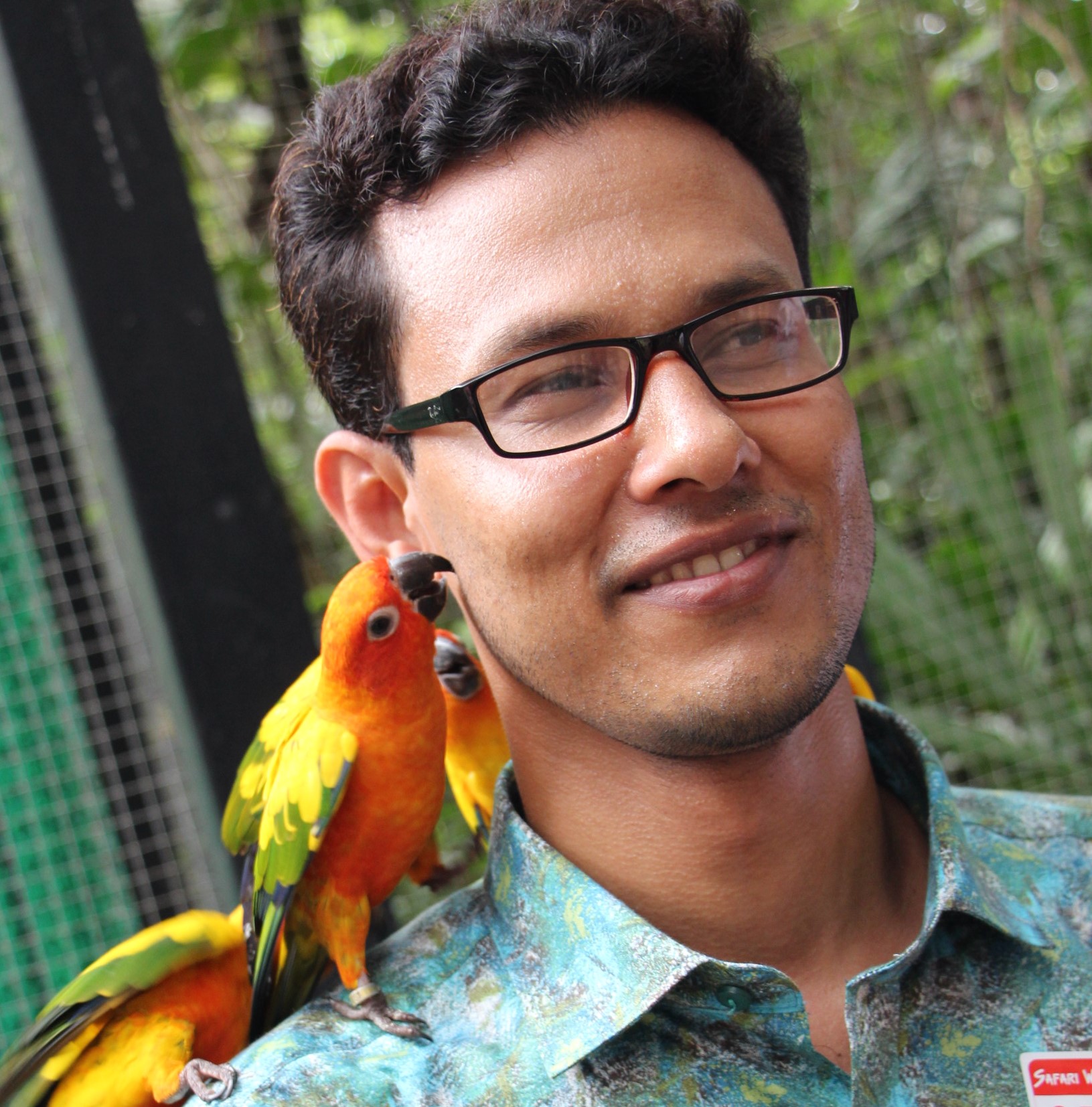 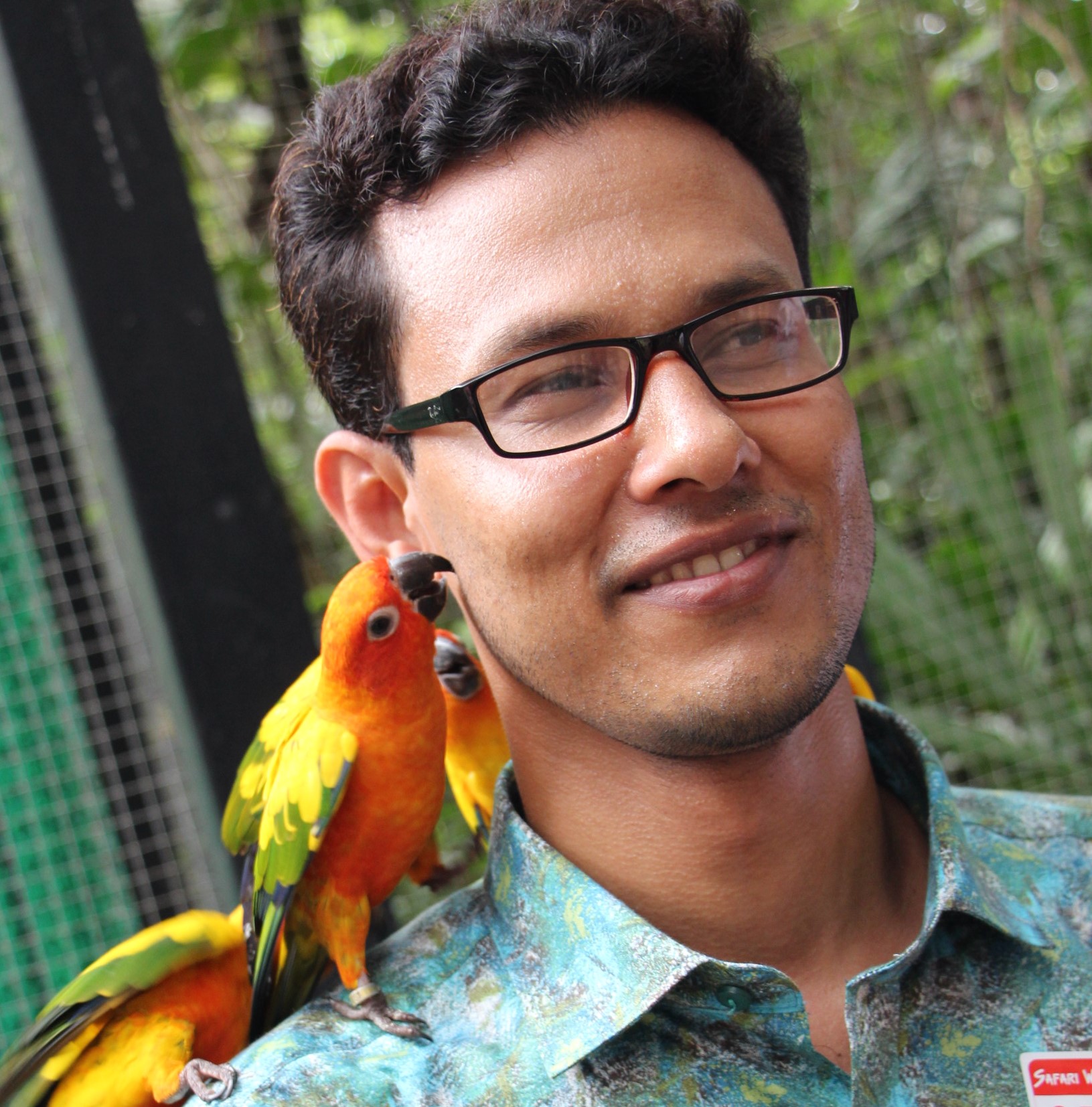 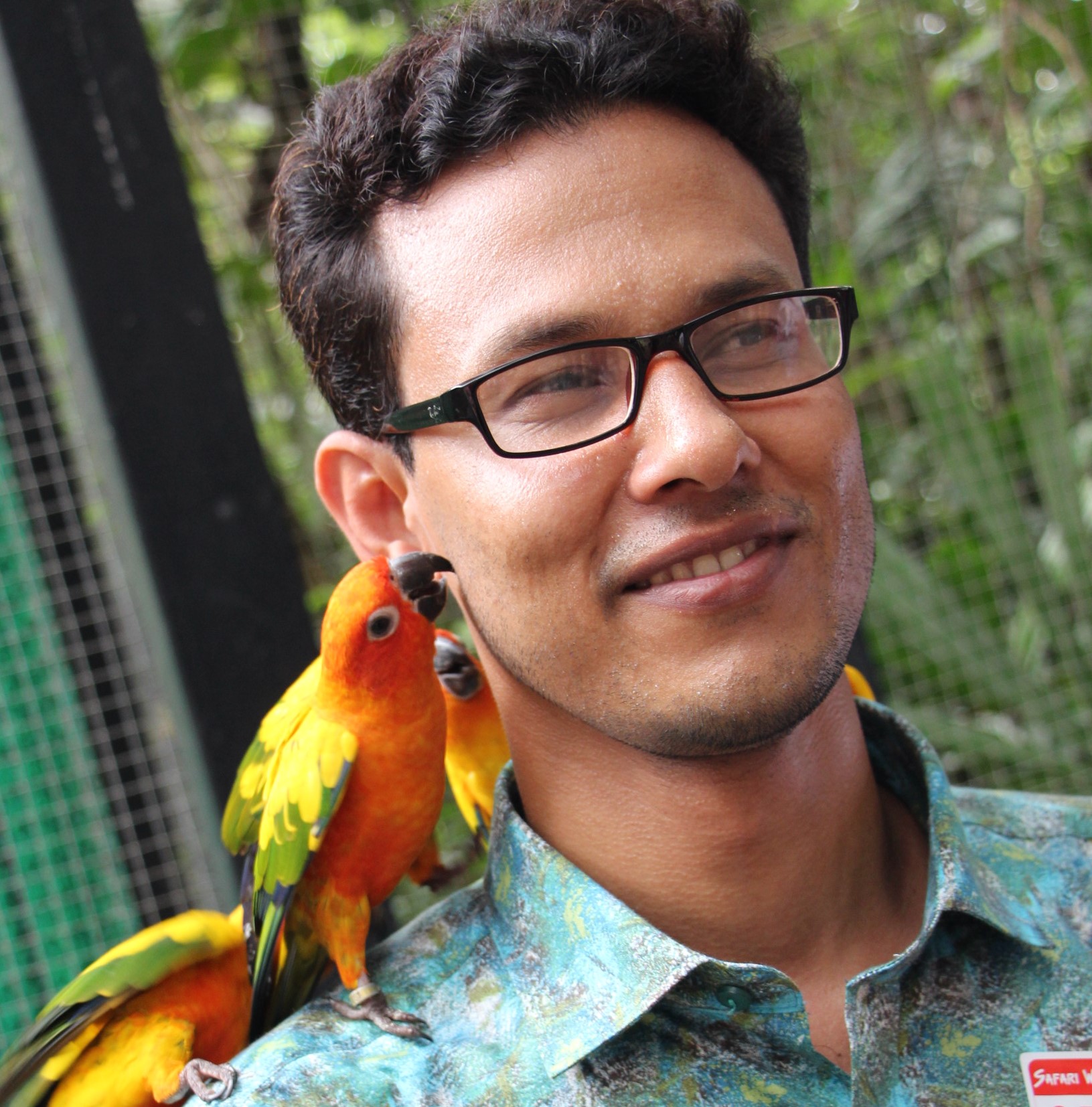 পরিচিতি
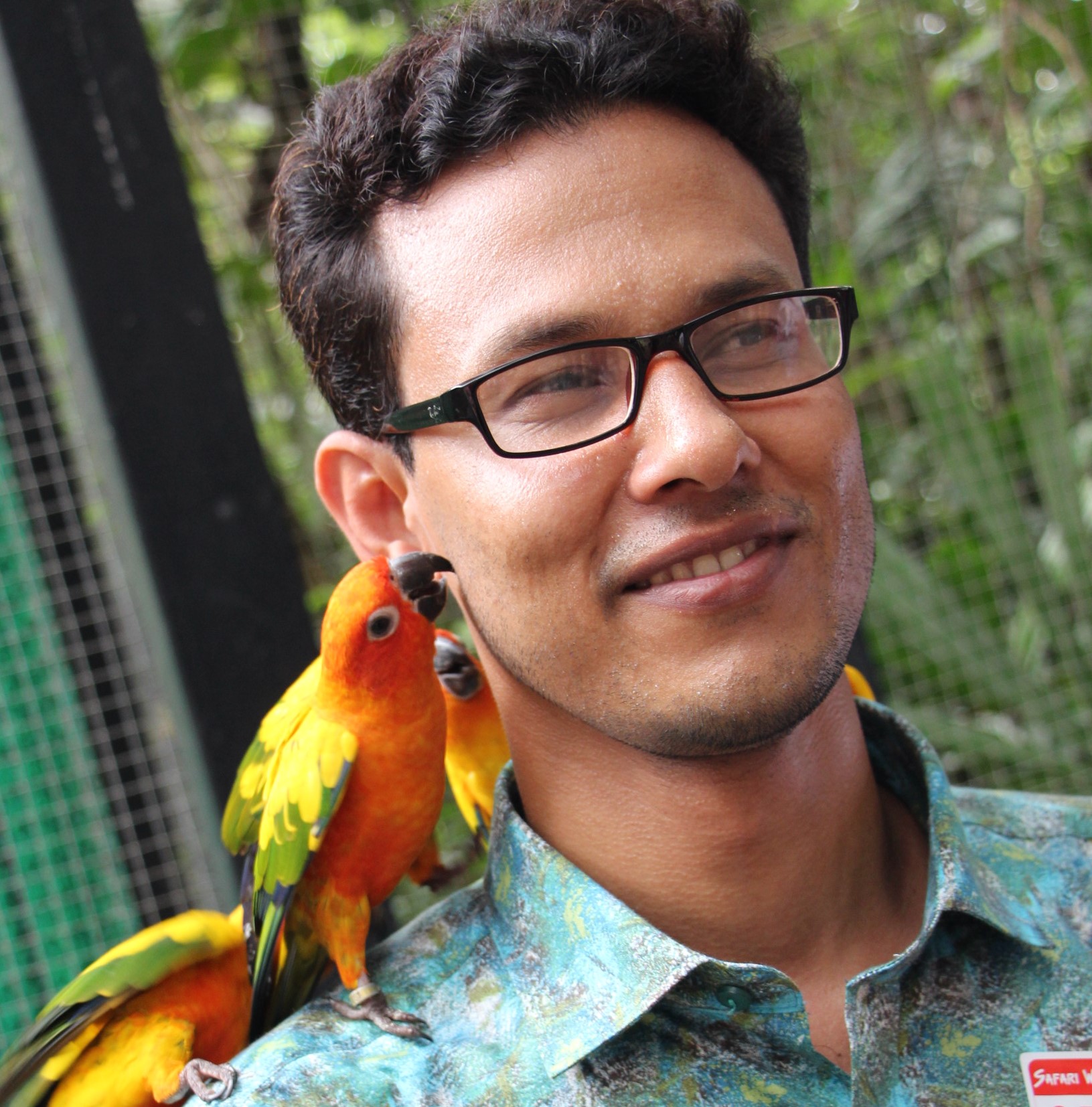 নামঃফেরদৌস ওয়াহিদ 
সহকারী শিক্ষক(বিজ্ঞান)
মাধবপুর পাইলট উচ্চ বিদ্যালয় 
মাধবপুর হবিগঞ্জ 
মোবাইলঃ০১৭১০১৯৬৪০২ 
ইমেইলঃferdauswahid402@gmail.com
শ্রেণীঃ নবম 
শিক্ষার্থী সংখ্যাঃ ৩০ জন 
বিষয়ঃ রসায়ন বিজ্ঞান
অধ্যায়ঃ একাদশ 
পাঠঃ খনিজ সম্পদ;জীবাশ্ম
সময়ঃ ৪০ মিনিট
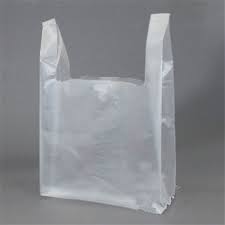 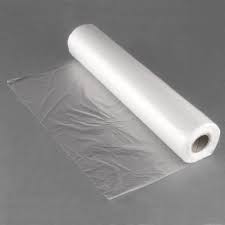 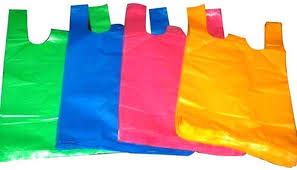 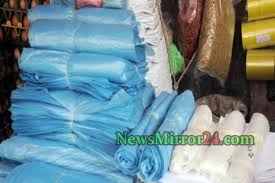 এ গুলো কী?
পলিথিন
পলিথিন কী জাতীয় যৌগ?
পলিমার
আমাদের আজকের বিষয়
পলিমার
শিখনফল
ক) পলিমারের ধারণা বর্ণনা করতে পারবে। 
খ) সংযোজন বা যুত পলিমার, ঘনীভবন পলিমার ও প্রাকৃতিক       পলিমার ব্যাখ্যা করতে পারবে।
গ) বিভিন্ন প্রকার পলিমারের ব্যবহার ব্যাখ্যা করতে পারবে।
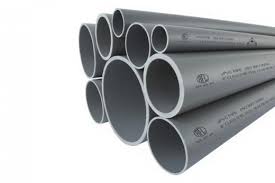 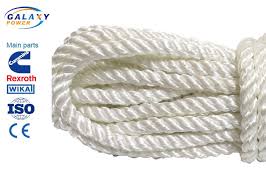 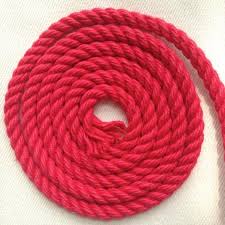 দড়ি,পাইপ,কার্পেট তৈরিতে পলিপ্রোপিন ও ভিনাইল ক্লোরাইড ব্যবহার করা হয়।
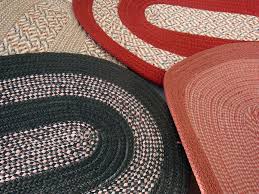 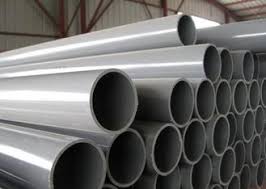 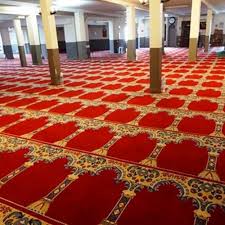 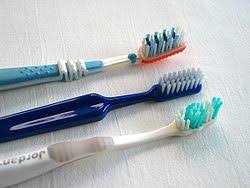 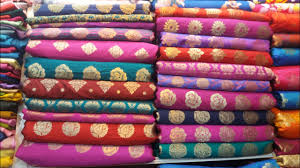 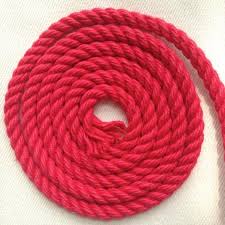 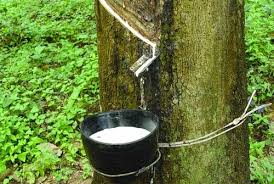 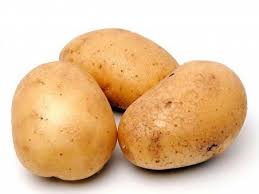 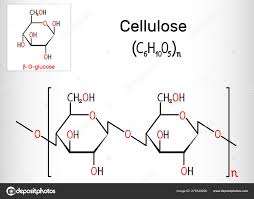 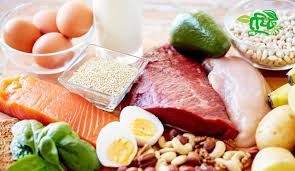 এই গুলো প্রাকৃতিক পলিমার
একক কাজঃ
সংযোজন পলিমারকরণ বিক্রিয়া বলতে কী বুঝায়? উদাহরণসহ ব্যাখ্যা কর।
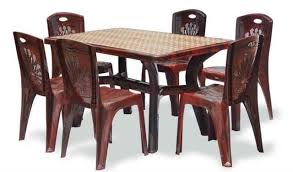 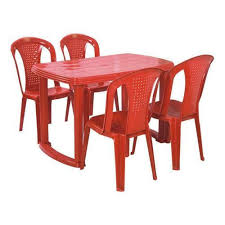 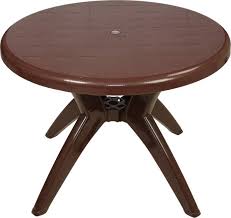 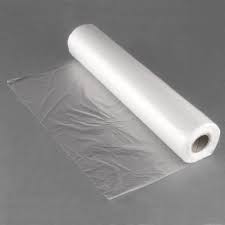 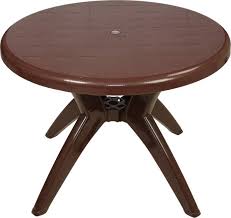 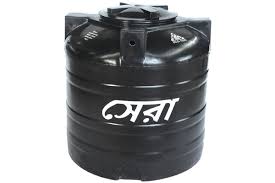 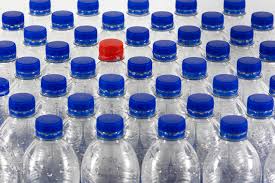 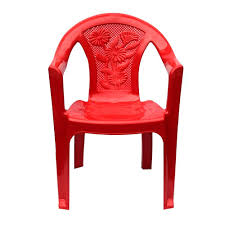 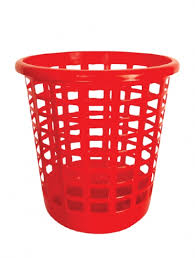 প্লাস্টিক/কৃত্রিম পলিমারের তৈরি বিভিন্ন দ্রব্যাদি। ইত্যাদি দ্রব্য তৈরি করার জন্য প্লাস্টিক ব্যবহার করা হয়।
প্লস্টিকের তৈরি বিভিন্ন দ্রব্যাদি ব্যবহারে যেমন সুবিধা আছে তেমনি অসুবিধাও আছে অনেক। 
এর সবচেয়ে বড় অসুবিধা হল তা পরিবেশের জন্য ক্ষতিকর।
আমরা সাধারণত যেসব জিনিস ব্যবহার করে পানিতে বা মাটিতে ফেলি তার বেশিরভাগ বিভিন্ন পদার্থের সাথে বিক্রিয়া করে ক্ষয়প্রাপ্ত হয় এবং পরিবেশের ভারসাম্য রক্ষা করে। 
কিন্তু প্লাস্টিকের জিনিসগুলো ক্ষয়প্রাপ্ত হয় না বা নষ্ট হয় না। ফলে পরিবেশের ক্ষতি করে।
মাটি,পানি ও বায়ু দূষণ করে এবং পরিবেশের ভারসাম্য নষ্ট হয়।
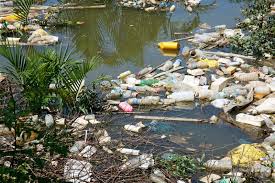 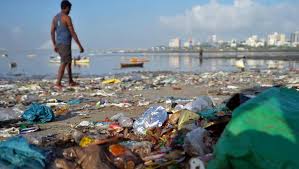 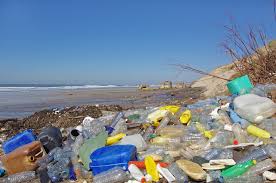 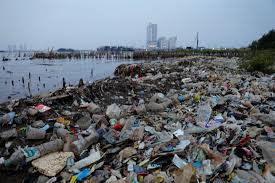 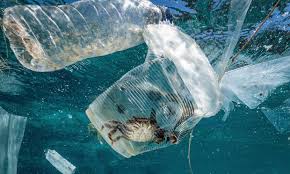 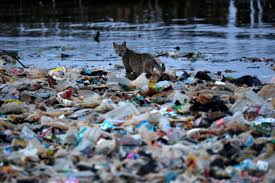 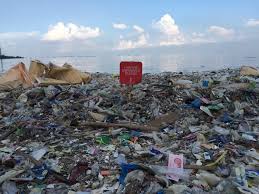 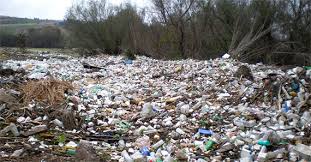 প্লাষ্টিকের দূষণ
দলীয় কাজঃ
প্লাস্টিকের দ্রব্যাদি অতিরিক্ত ব্যবহার করার ফলে পরিবেশের ভারসাম্য নষ্ট হয়-বিশ্লেষণ কর।
আমাদের যা করা উচিত
প্লাস্টিকের জিনিস পত্র যেখানে-সেখানে না তাকে সংরক্ষণের ব্যবস্থা করা উচিত।
প্রক্রিয়াজাত করে পুনঃব্যবহার করা উচিত।
কাঠ,ধাতুর ও প্রাক্রিতিক জিনিসের ব্যবহার বাড়ানো উচিত।
পচনশীল প্লাস্টিক ব্যবহারের প্রতি মনোযোগী হওয়া উচিত।
অথবা নির্দিষ্ট স্থানে পুতে রাখার ব্যবস্থা করা উচিত।
মূল্যায়ণ
পলিমার কাকে বলে?
পলিথিনের পলিমারের নাম কী?
পলিমার কত প্রকার কী কী?
পিভিসি কী?
প্রাকৃতিক পলিমারের উদাহরণ দাও।
সংযোজন পলিমারকরণ বিক্রিয়া কাকে বলে?
বাড়ির কাজ়ঃ
তোমার বাড়িতে কি কি প্লাস্টিক দ্রব্য ব্যবহার কর তার একটি তালিকা তৈরি কর এবং এগুলোর ব্যবহার শেষে কী কর? পরিবেশের ভারসাম্য রক্ষায় তোমার ভূমিকা কী? মতামত দাও।
সবাইকে ধন্যবাদ
সবাইকে ধন্যবাদ